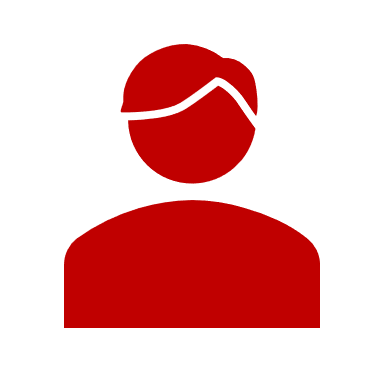 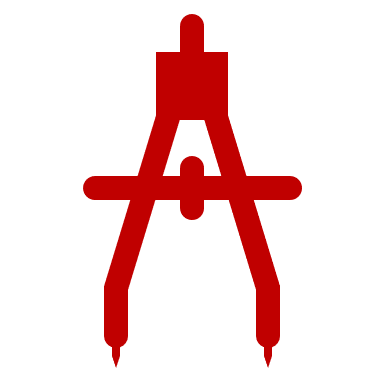 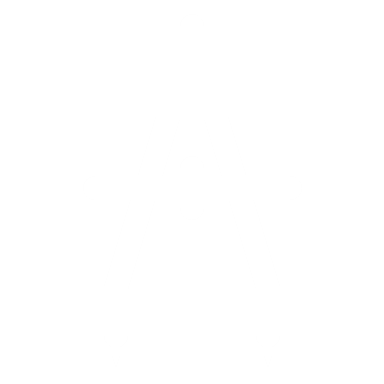 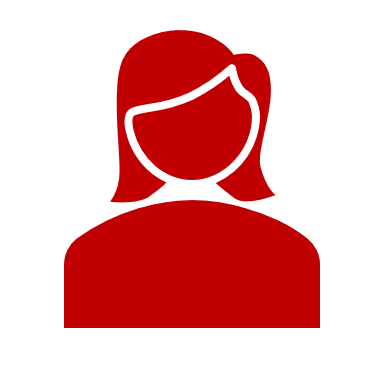 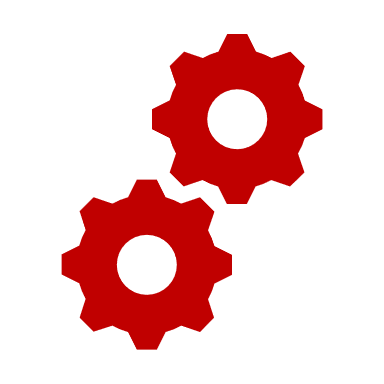 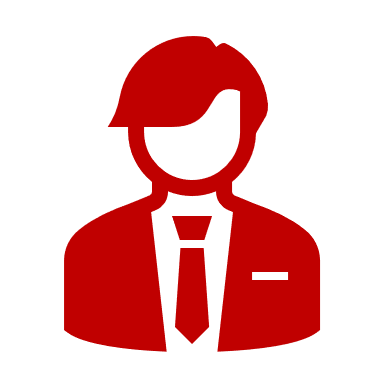 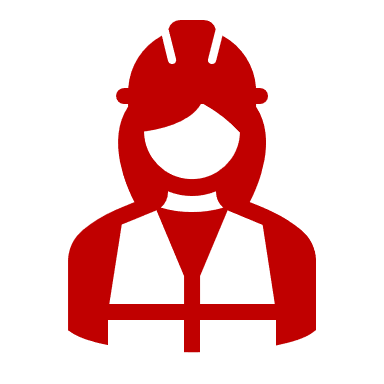 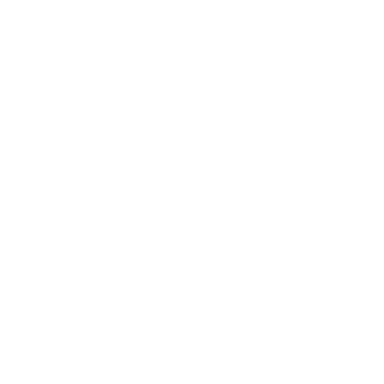 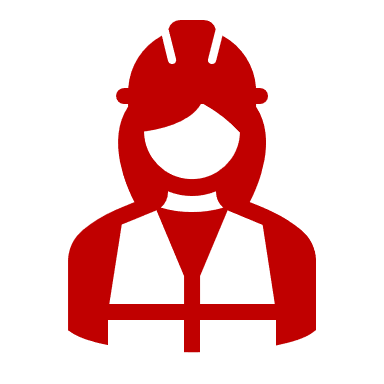 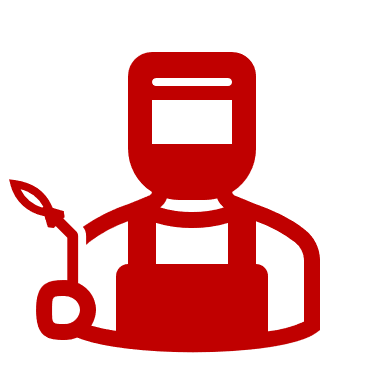 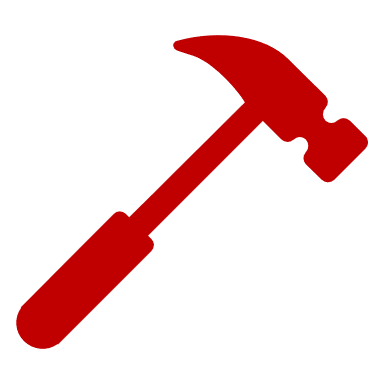 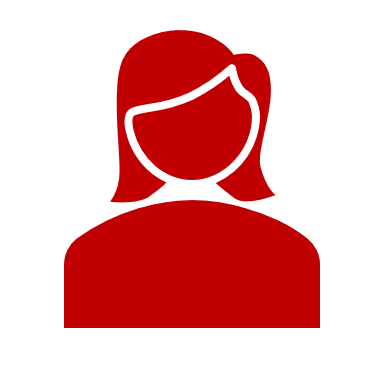 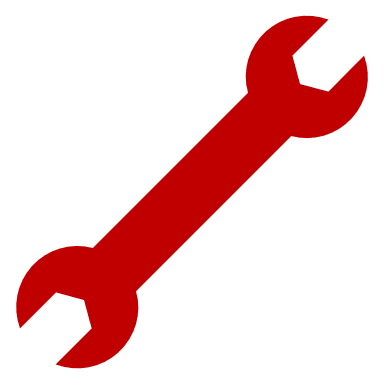 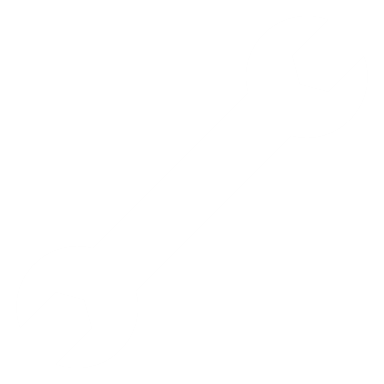 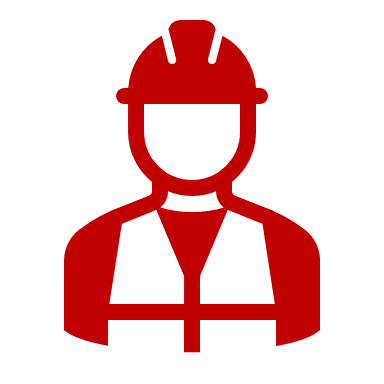 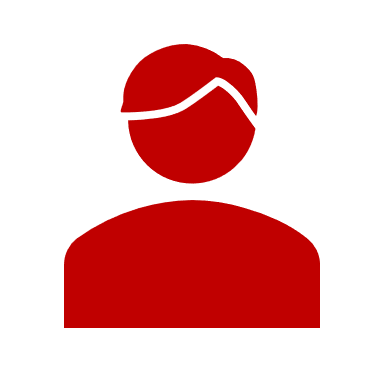 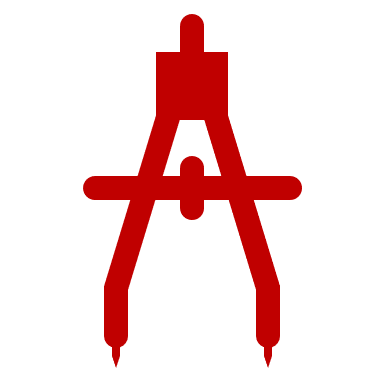 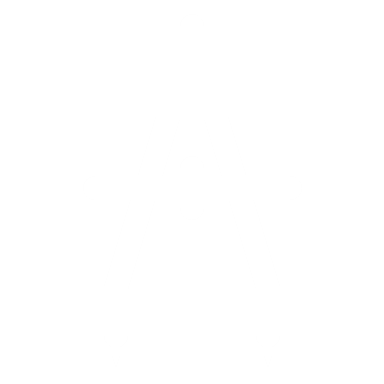 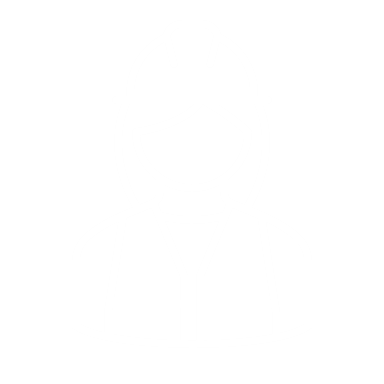 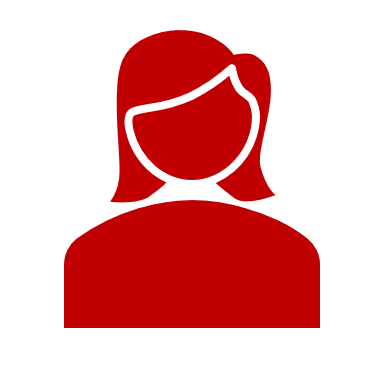 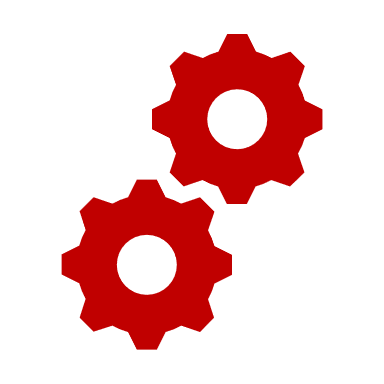 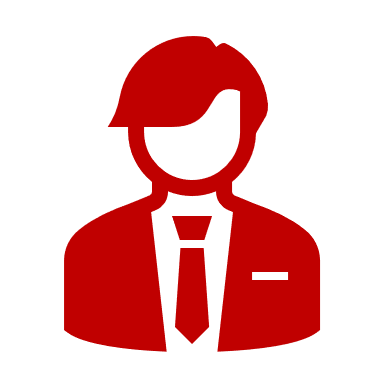 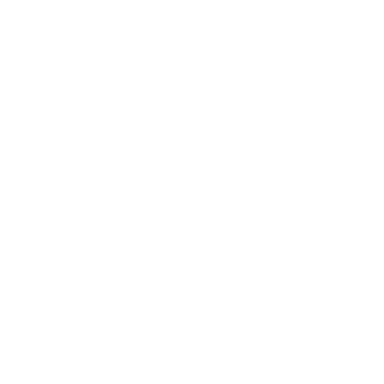 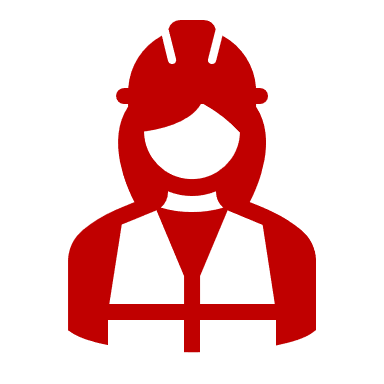 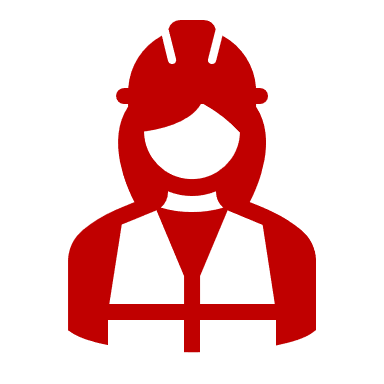 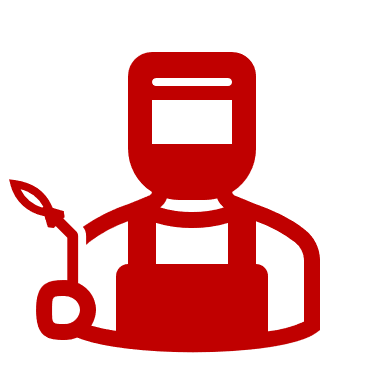 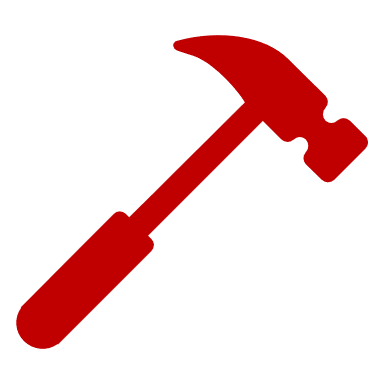 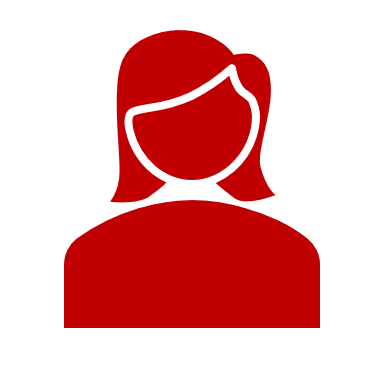 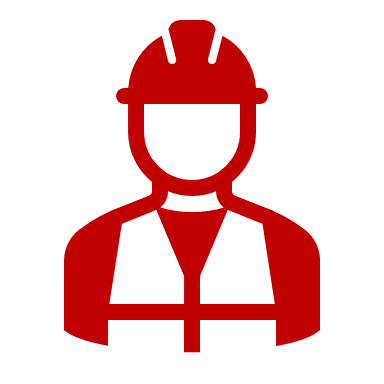 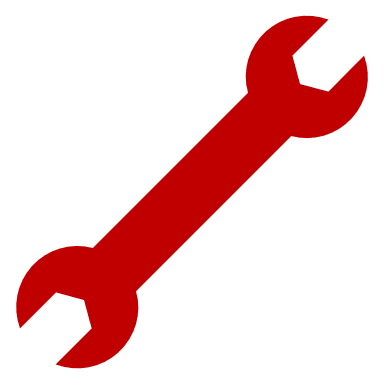 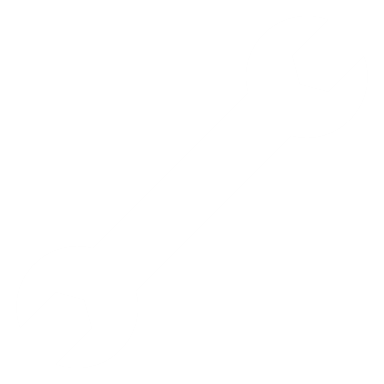 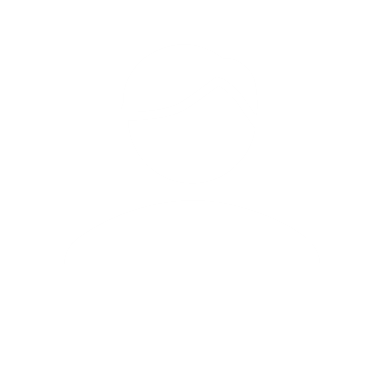 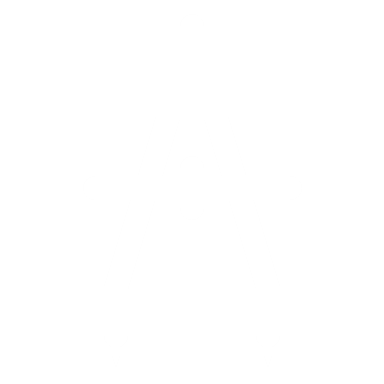 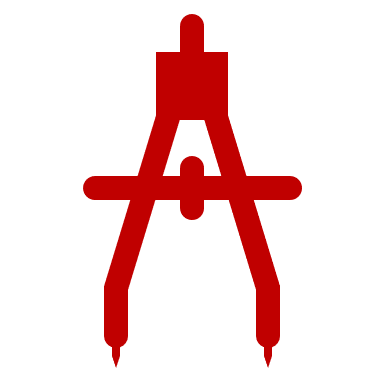 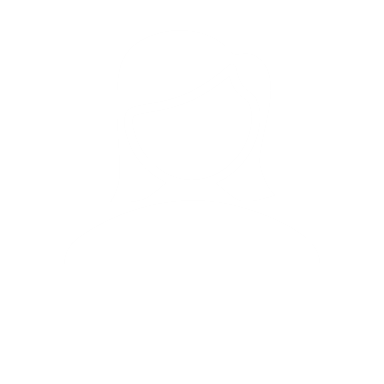 architect
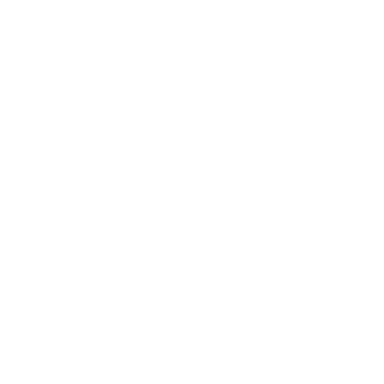 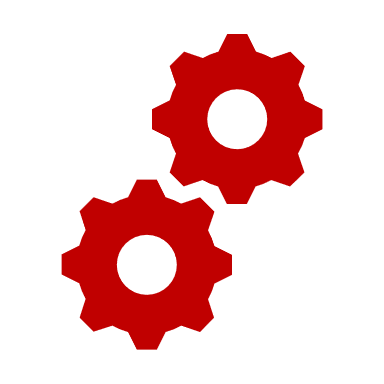 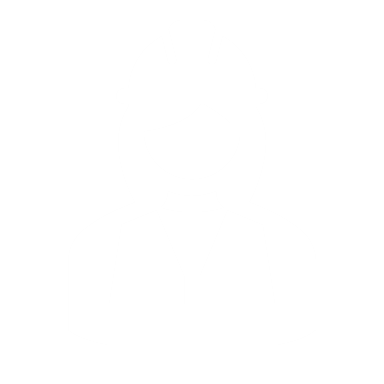 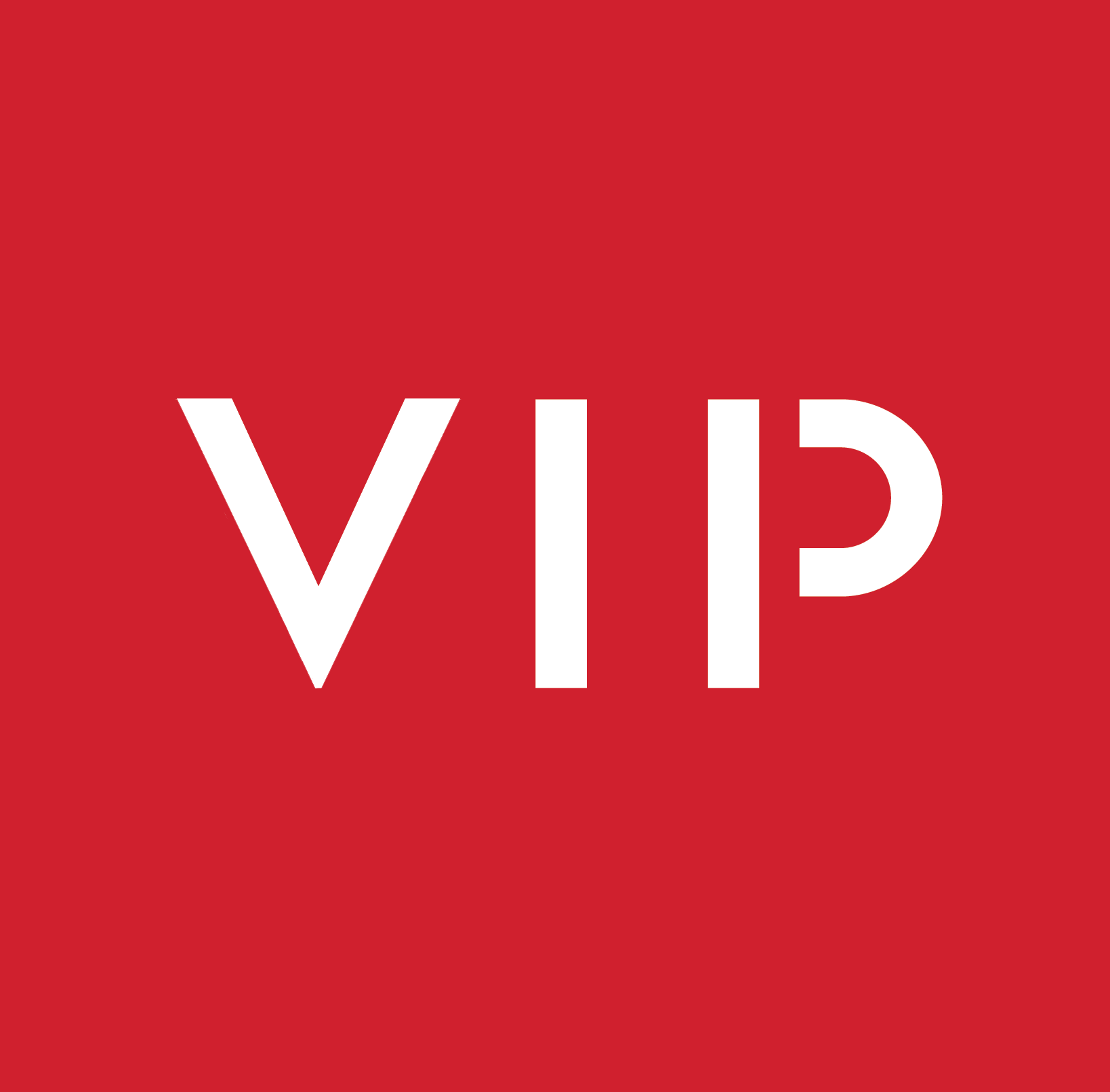 engineer
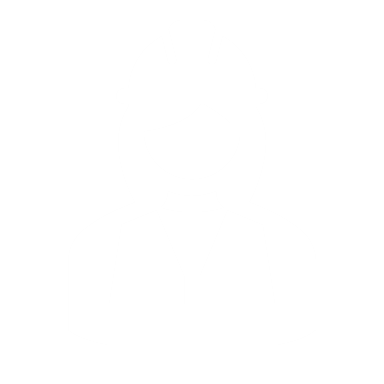 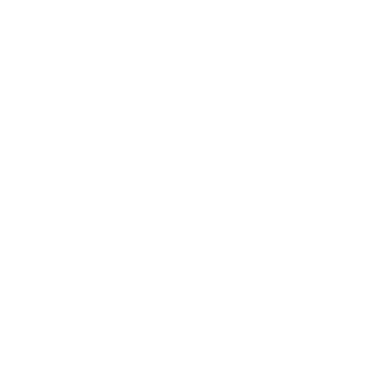 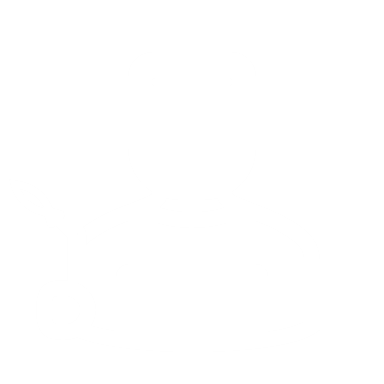 project
manager
owner
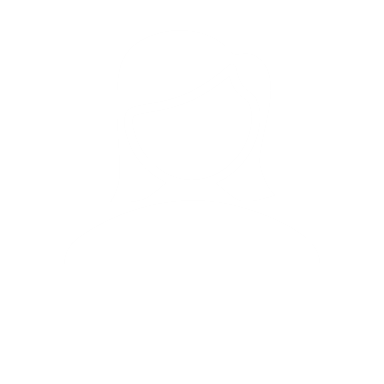 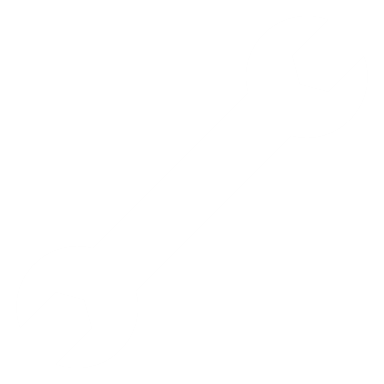 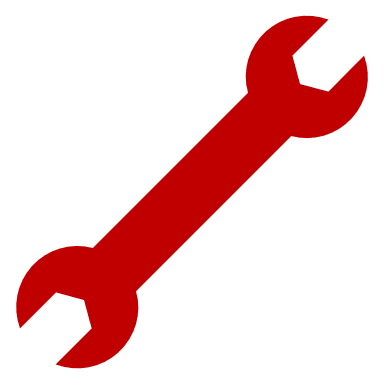 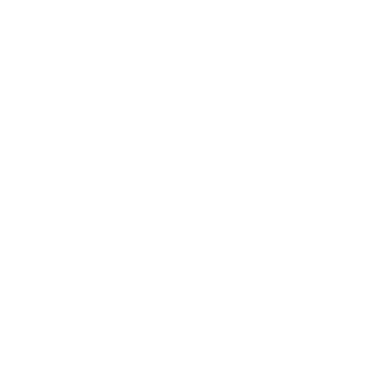 sub-contractors
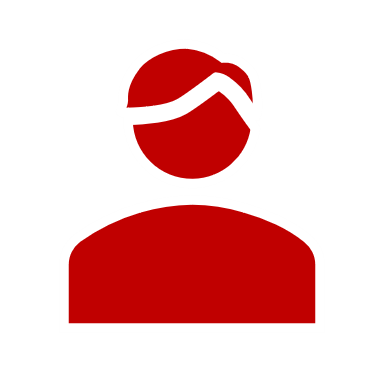 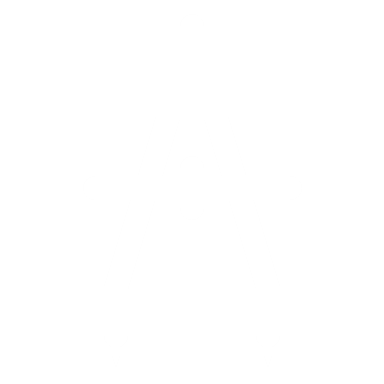 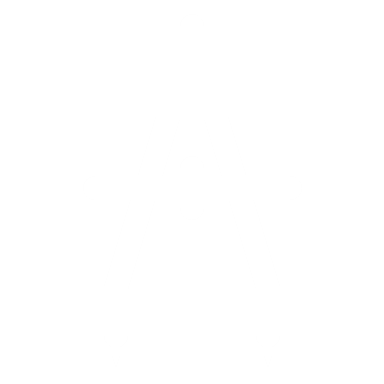 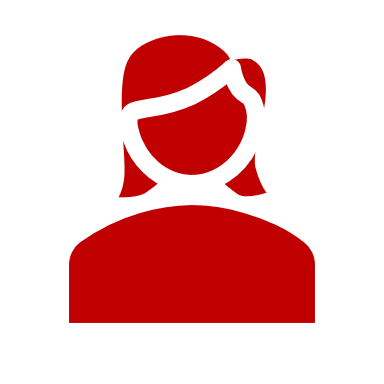 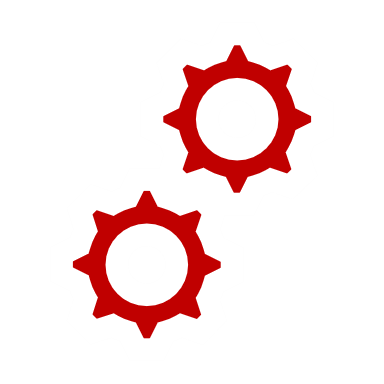 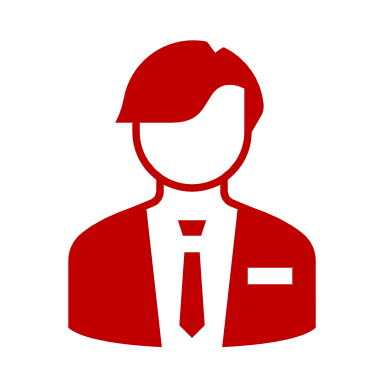 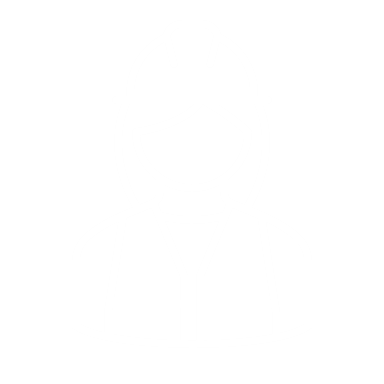 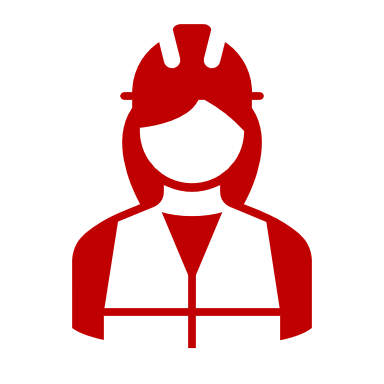 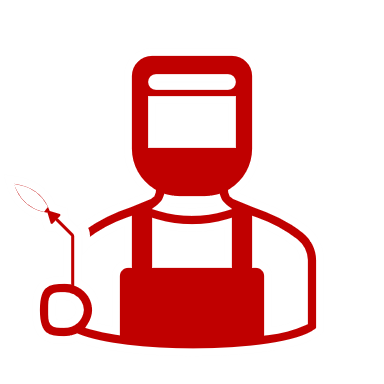 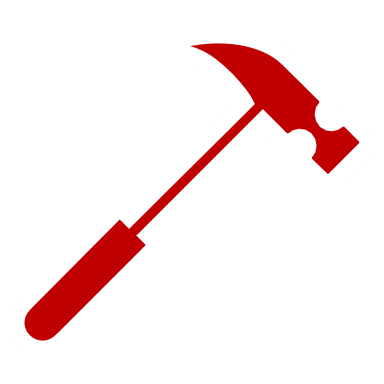 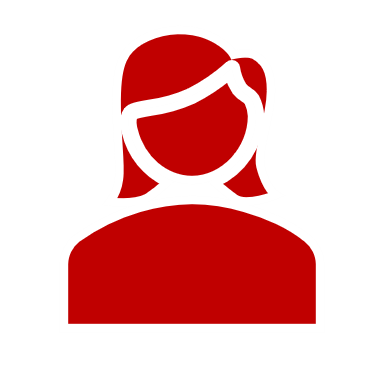 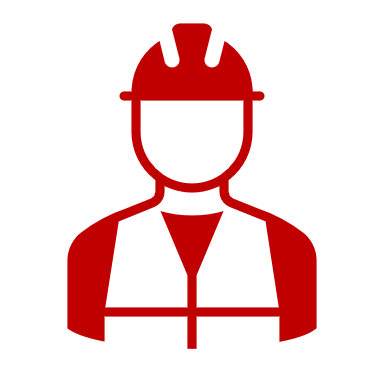 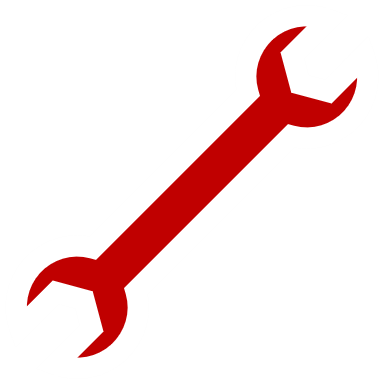 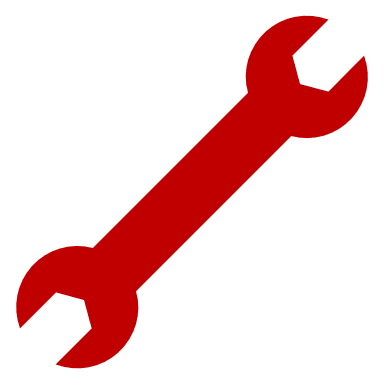 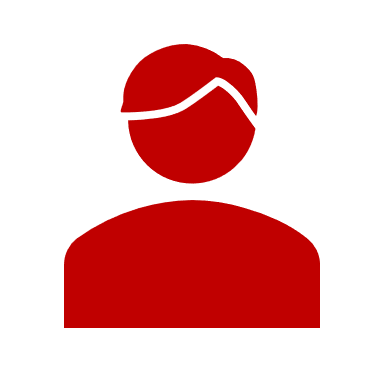 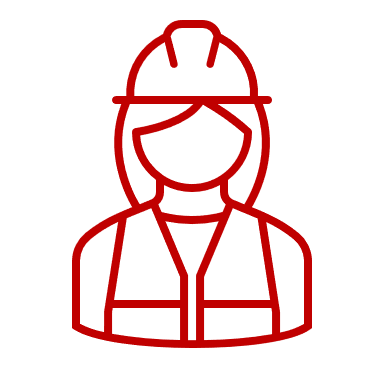 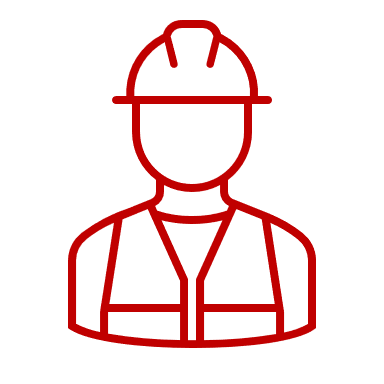 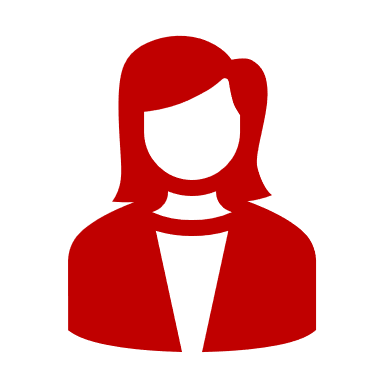 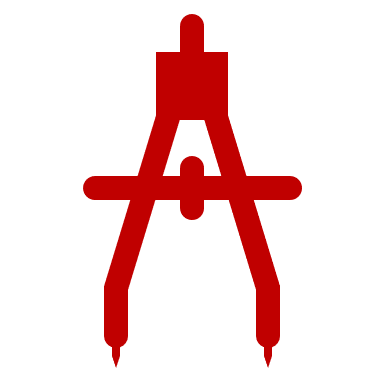 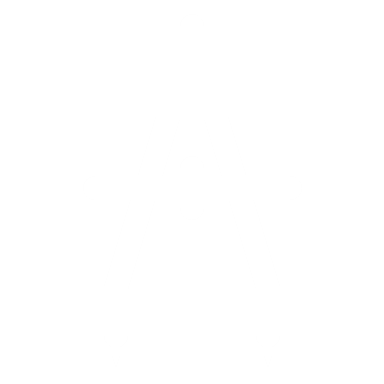 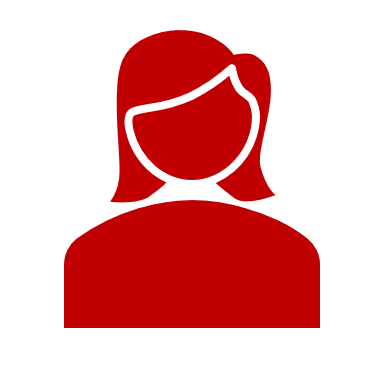 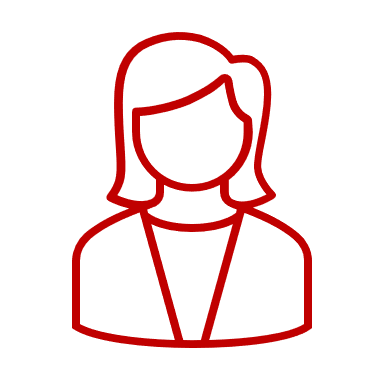 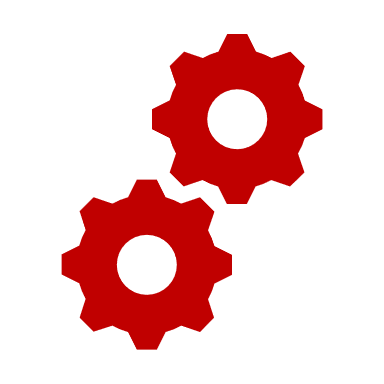 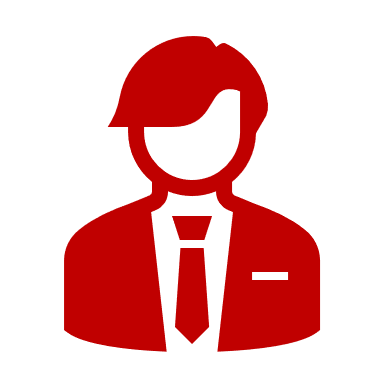 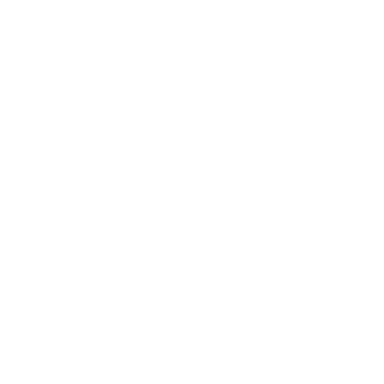 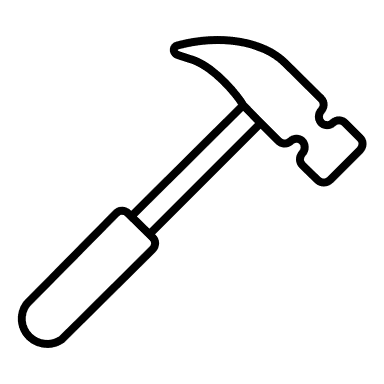 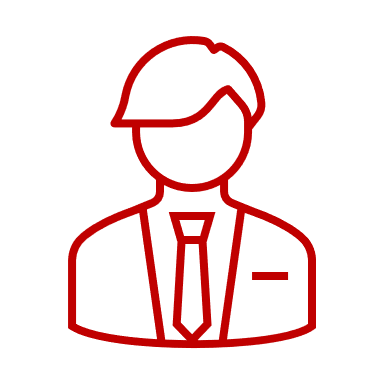 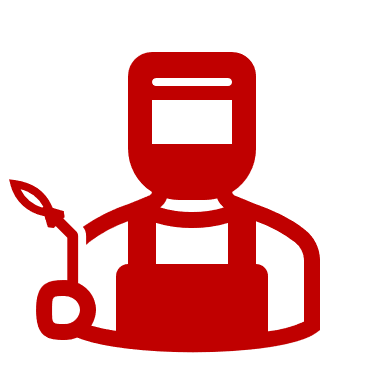 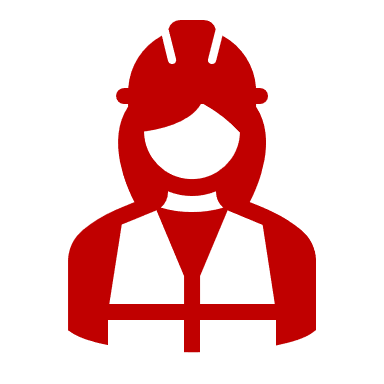 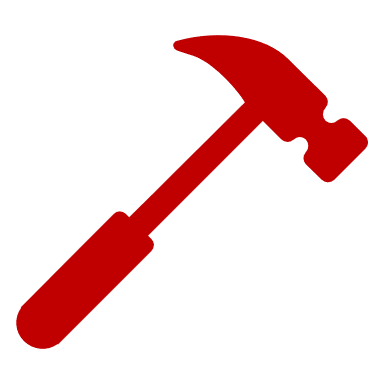 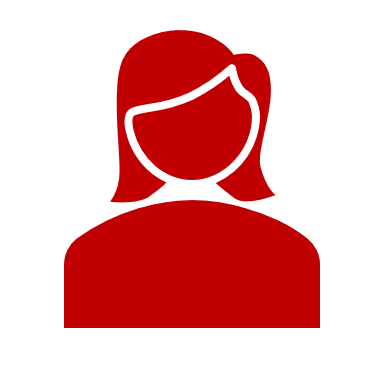 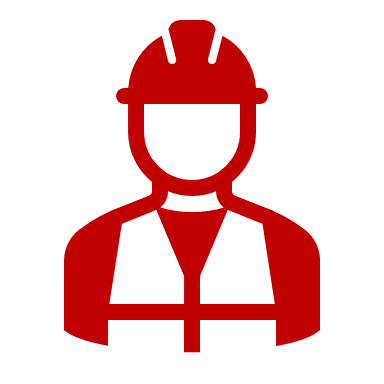 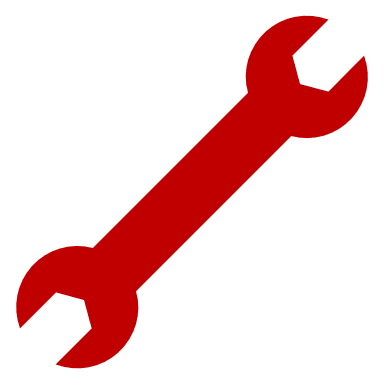 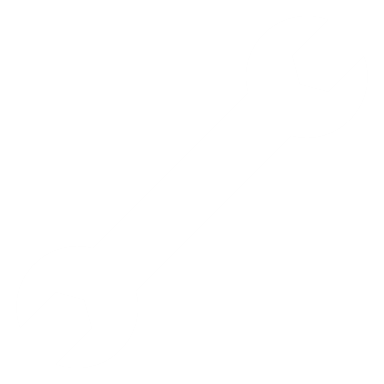